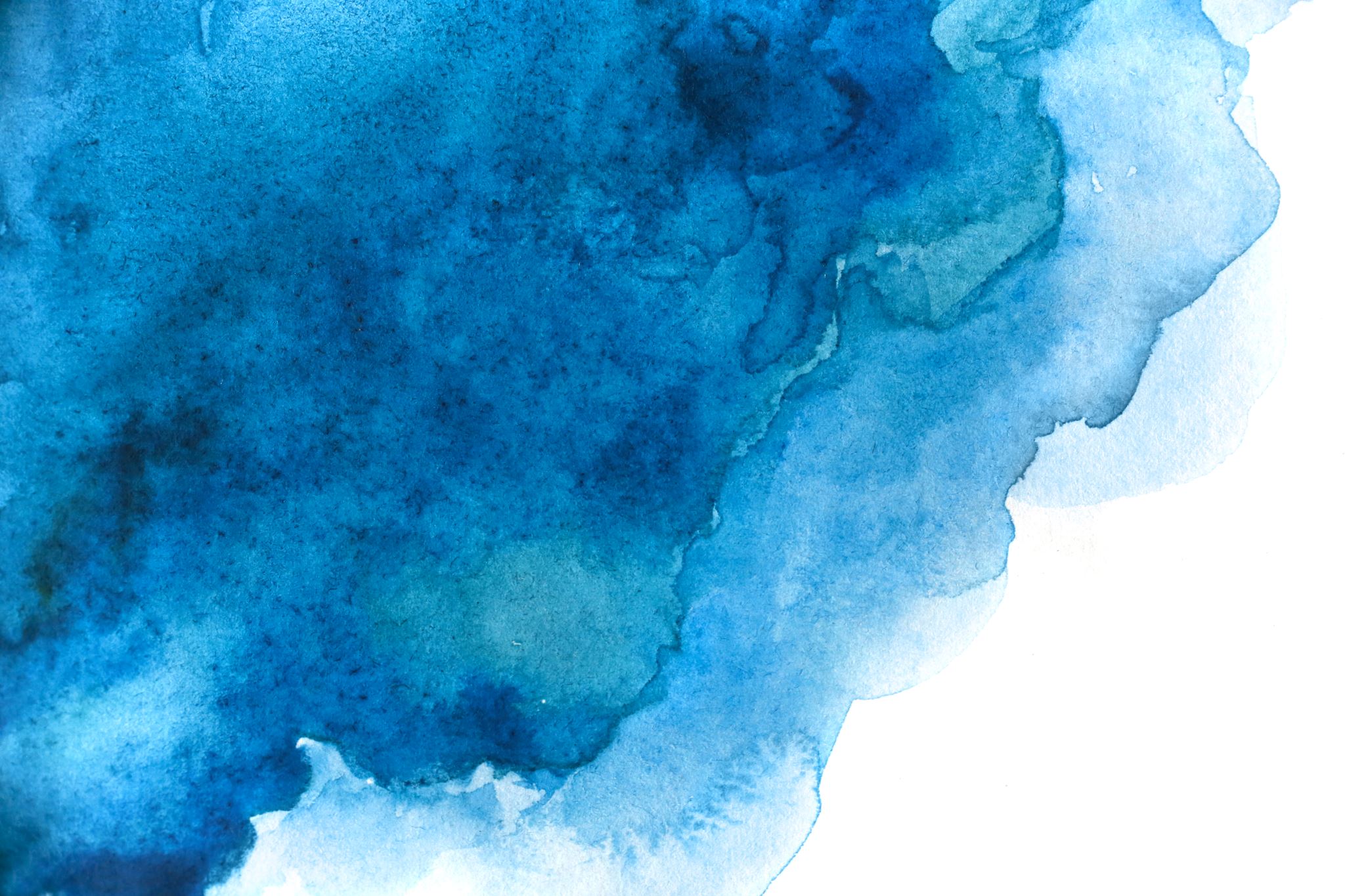 The tesla
By: morgan bloom
This Photo
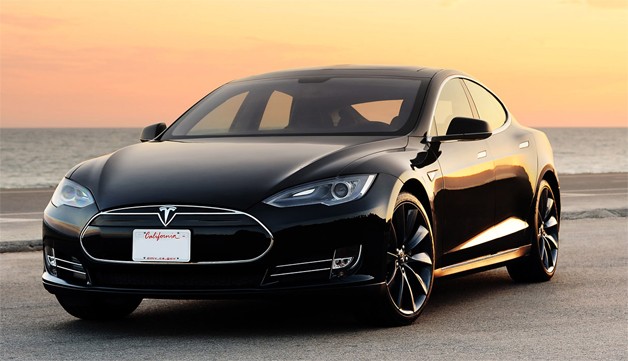 Tesla model s
- The Tesla S's motor is very small
- It has more cargo space than any other car in its class at 31.6 cubic feet
- The door handles draw back into the cars body automatically 
- Its very secure and intact for example the car is roof crush resistance (tested)
- The optional panoramic sunroof is astronomical, also it blocks 98% of UV light (ultraviolet light)  and 81% of the heat from the sun which means the car stays cool
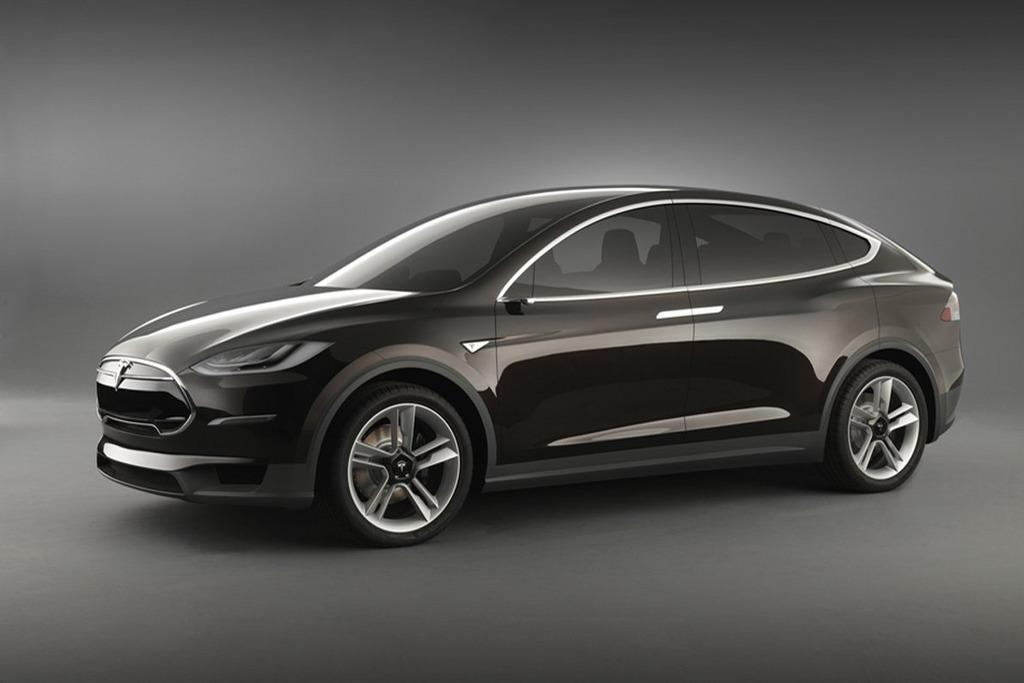 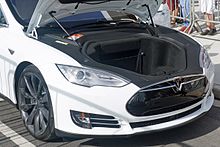 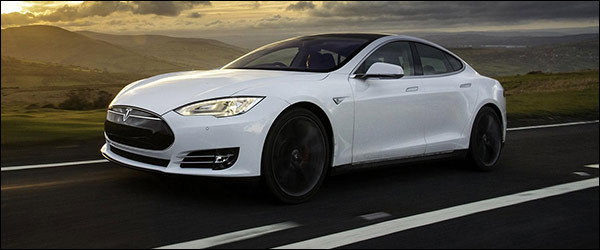 Tesla model s pictures
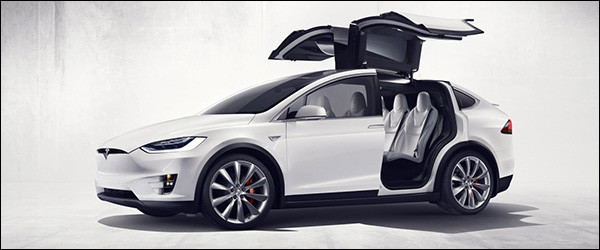 C.
Model X is the safest, quickest, and most compatible sport utility vehicle in history.
Designed as family car without compromise.
Model X comes with all standard wheel drive.
It cost about $120,000.
Also it has extravagant falcon winged doors
Tesla model x
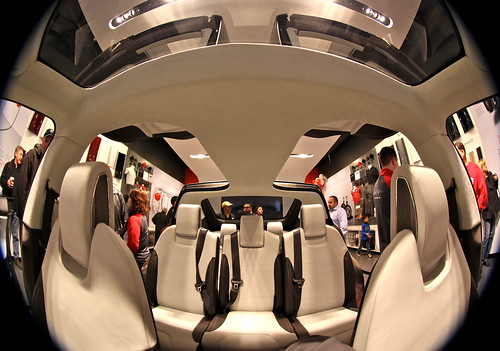 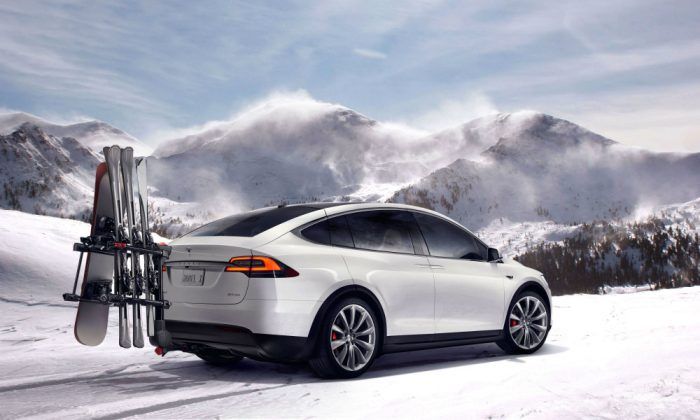 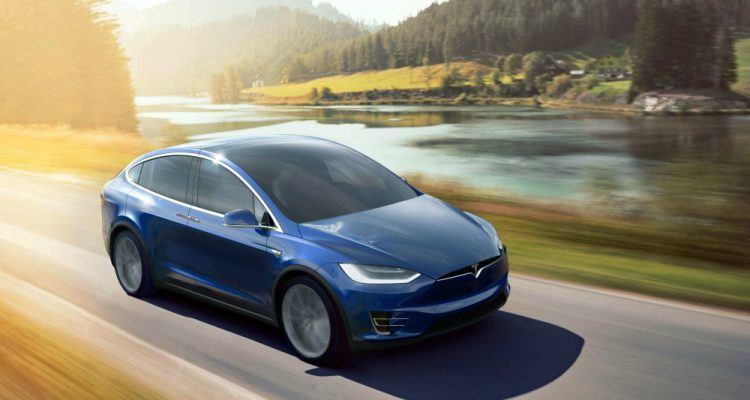 This Photo by Unknown author is licensed under CC BY-NC.
Tesla model x pictures
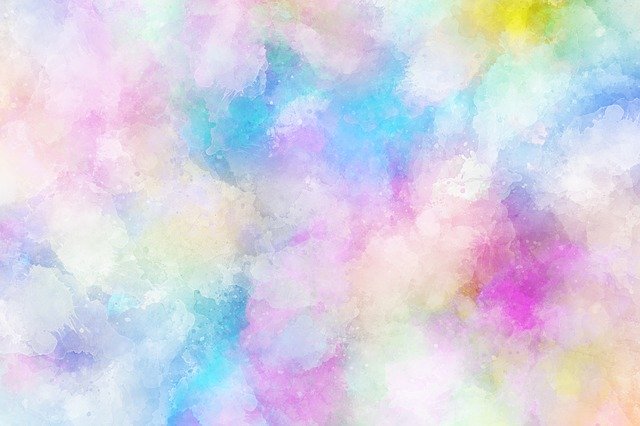 Fun facts
Tesla cars do not have any physical dials behind the steering wheel ( or anywhere else ) instead the driver is presented with a 12.3-inch LCD display ( with a resolution of 1280x480
There are 4 tesla models including the tesla model 3,S,X, and Y
Any questions??????????????????
.
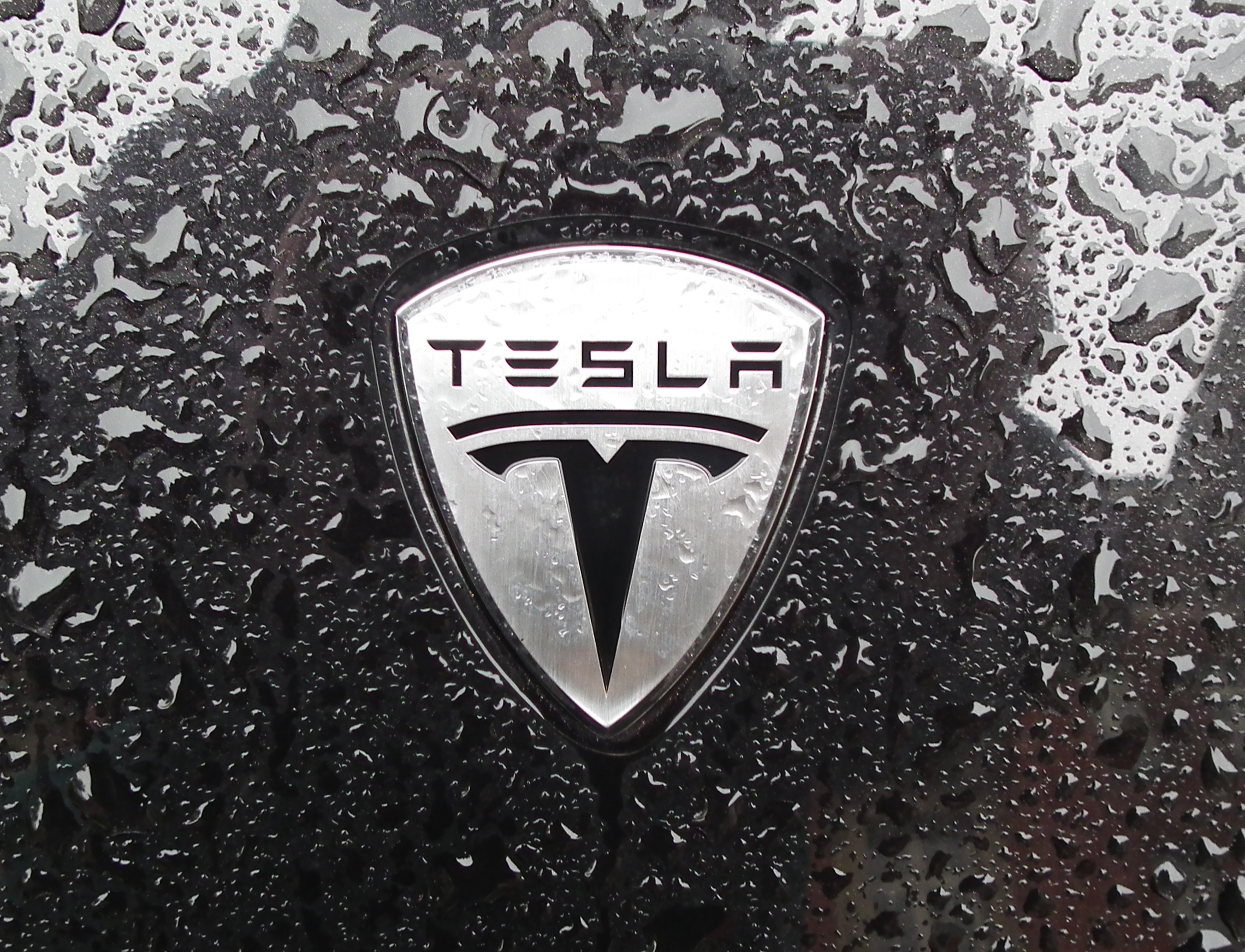 Thank you